Reproductive Cycles in the Female
Terminology
Estrus is a noun.
The cow is displaying estrus.
Estrous is an adjective.
The length of the estrous cycle is 21 days. 
Oestrus and Oestrous
British and European spellings
Estrus and Heat are synonymous
Terminology (cont.)
Anestrus 
When the female is not having repeated estrous cycles.
Relative E2
J
F
M
A
M
J
J
A
S
O
N
D
Types of Cyclicity
Polyestrus
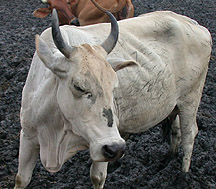 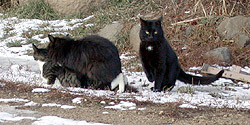 Queen
Cow
Sow
Relative E2
Relative E2
J
J
F
F
M
M
A
A
M
M
J
J
J
J
A
A
S
S
O
O
N
N
D
D
Types of Cyclicity
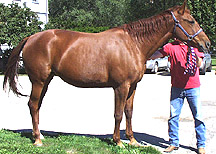 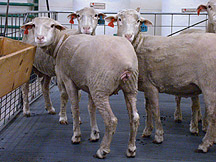 SeasonallyPolyestrus
Long day breeders
(Spring)
Short day breeders
(Fall)
Relative E2
J
F
M
A
M
J
J
A
S
O
N
D
Type of Cyclicity
Monoestrus
Dog
Wolf
Bear
Average Reproductive Cycles
Species	   Length of 	Length of	Ovulation	 Length of
		Estrous Cycle	  Estrus		Pregnancy


cow	    21 days	  18 hr	11 hr after	282 days
		  polyestrus		end estrus

ewe	    17 days	  29 hr	near end	148 days
		seasonal (fall)		estrus	

sow	    21 days	48-72 hr	35-45 hr	115 days
		  polyestrus		after start	
				estrus

mare	    21 days	4-8 days	3-6 day of	335 days
		seasonal (spring)		estrus	
		  polyestrus		(1-2 days 
				before end of
				estrus)
Average Reproductive Cycles
Species	   Length of 	Length of	Ovulation	 Length of
		Estrous Cycle	  Estrus		Pregnancy


Bitch	6 months	9 days	4 - 24 days	63 days			after start of						estrus

Queen	17 days	9 days	Induced	63 days
Variation in Cycle Types
Example	Type of	   Follicular	 Ovulation &	        CL 
		 Cycle	Development	CL Formation	    Function


Cow, ewe, 	  Long	Spontaneous	Spontaneous	Spontaneous
sow, mare	

rats, mice, 	  Short	Spontaneous	Spontaneous	    Induced
hamsters 	(4 days)			  (prolactin)

rabbit, cat,	Induced	Spontaneous	    Induced	    Induced
mink, ferret,			  (LH surge)
otter, alpaca
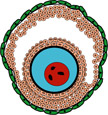 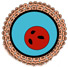 PGF
2
a
-7
- 6
- 5
- 4
- 3
- 2
-1
0
1
2
3
4
5
6
7
8
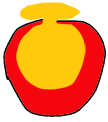 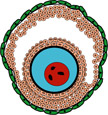 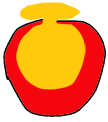 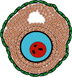 CL
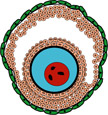 Ovulation
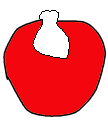 CA
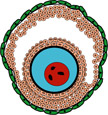 Progesterone
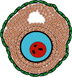 Estradiol
FSH
LH
Days Relative to the Gonadotropin Surge
Diestrus
Proestrus
Estrus
Metestrus
Diestrus
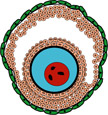 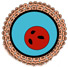 PGF
2
a
-7
- 6
- 5
- 4
- 3
- 2
-1
0
1
2
3
4
5
6
7
8
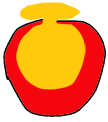 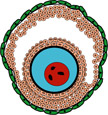 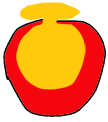 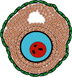 CL
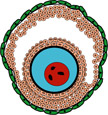 Ovulation
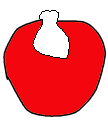 CA
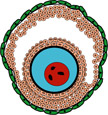 Progesterone
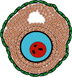 Estradiol
FSH
LH
Days Relative to the Gonadotropin Surge
Diestrus
Proestrus
Estrus
Metestrus
Diestrus
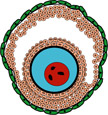 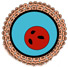 PGF
2
a
-7
- 6
- 5
- 4
- 3
- 2
-1
0
1
2
3
4
5
6
7
8
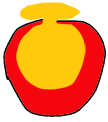 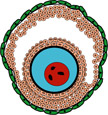 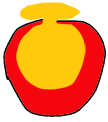 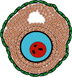 CL
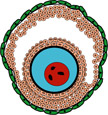 Ovulation
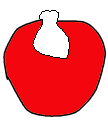 CA
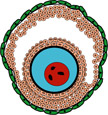 Progesterone
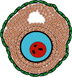 Estradiol
FSH
LH
Days Relative to the Gonadotropin Surge
Diestrus
Proestrus
Estrus
Metestrus
Diestrus
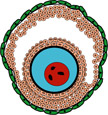 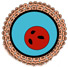 PGF
2
a
-7
- 6
- 5
- 4
- 3
- 2
-1
0
1
2
3
4
5
6
7
8
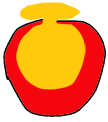 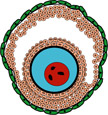 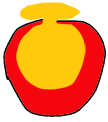 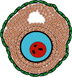 CL
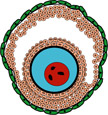 Ovulation
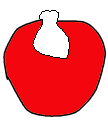 CA
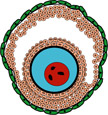 Progesterone
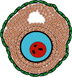 Estradiol
FSH
LH
Days Relative to the Gonadotropin Surge
Diestrus
Proestrus
Estrus
Metestrus
Diestrus
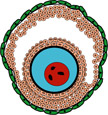 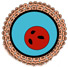 PGF
2
a
-7
- 6
- 5
- 4
- 3
- 2
-1
0
1
2
3
4
5
6
7
8
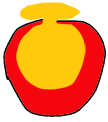 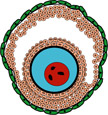 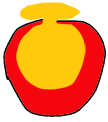 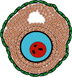 CL
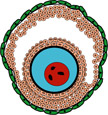 Ovulation
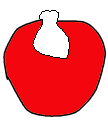 CA
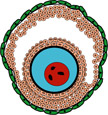 Progesterone
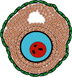 Estradiol
FSH
LH
Days Relative to the Gonadotropin Surge
Diestrus
Proestrus
Estrus
Metestrus
Diestrus
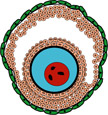 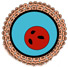 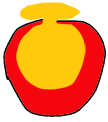 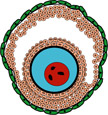 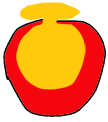 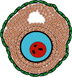 CL
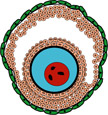 Ovulation
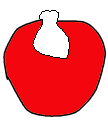 CA
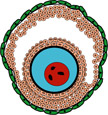 Progesterone
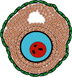 Estradiol
PGF
2
a
FSH
LH
Days Relative to the Gonadotropin Surge
Diestrus
Proestrus
Estrus
Metestrus
Diestrus
-7
- 6
- 5
- 4
- 3
- 2
-1
0
1
2
3
4
5
6
7
8
Follicular Phase
Proestrus
Preovulatory follicle enlarges
estrogen increases
vascularity of the female reproductive tract increases
endometrial glands begin to grow
estrogen levels peak
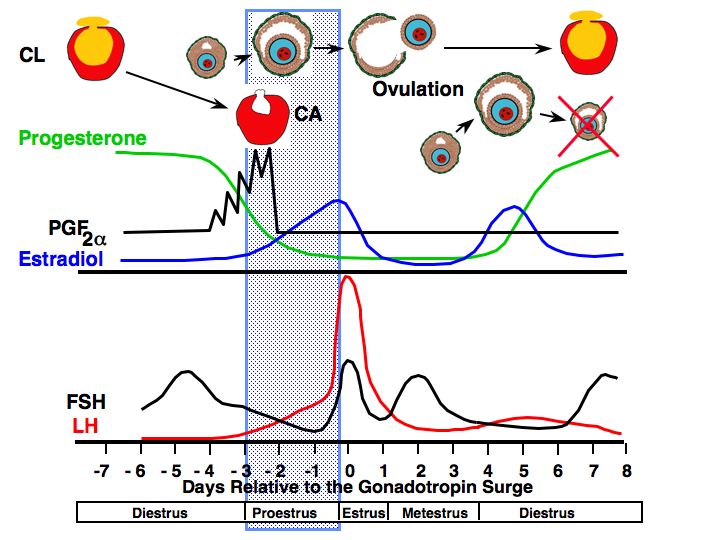 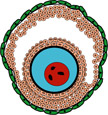 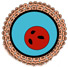 PGF
2
a
-7
- 6
- 5
- 4
- 3
- 2
-1
0
1
2
3
4
5
6
7
8
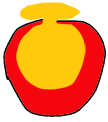 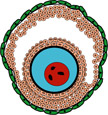 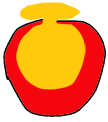 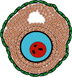 CL
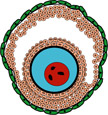 Ovulation
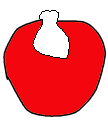 CA
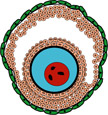 Progesterone
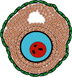 Estradiol
FSH
LH
Days Relative to the Gonadotropin Surge
Diestrus
Proestrus
Estrus
Metestrus
Diestrus
Follicular Phase
Estrus
allows male to mount
estrogen decreases
LH surge occurs 
ovulation 24-48 hr after surge of LH
uterine motility high with contractions moving toward oviduct
sperm transport is optimal
cervical mucus volume increases
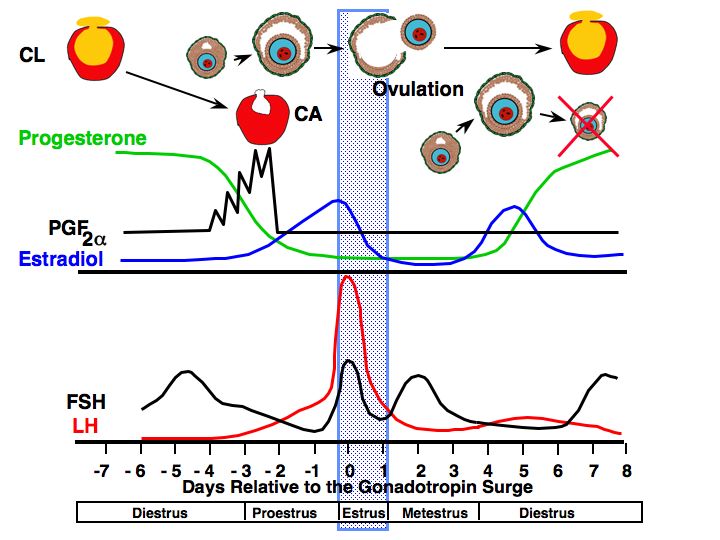 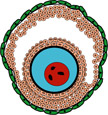 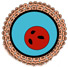 PGF
2
a
-7
- 6
- 5
- 4
- 3
- 2
-1
0
1
2
3
4
5
6
7
8
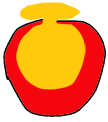 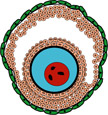 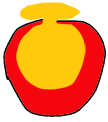 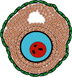 CL
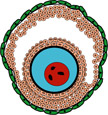 Ovulation
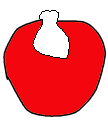 CA
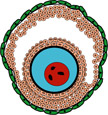 Progesterone
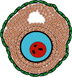 Estradiol
FSH
LH
Days Relative to the Gonadotropin Surge
Diestrus
Proestrus
Estrus
Metestrus
Diestrus
Luteal Phase
Luteal Phase
Metestrus
estrogen low
ovulation in cow
corpus hemorrhagicum present
uterus
contractions subside
endometrial glands continue to grow and become coiled
in cattle bleeding occurs
FSH increases
triggering growth of follicles
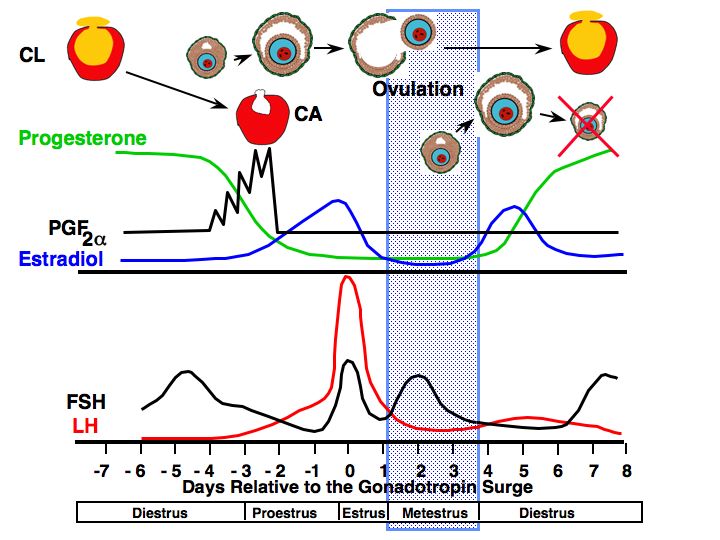 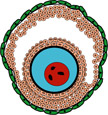 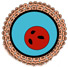 PGF
2
a
-7
- 6
- 5
- 4
- 3
- 2
-1
0
1
2
3
4
5
6
7
8
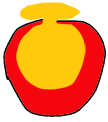 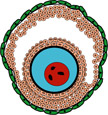 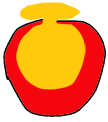 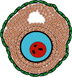 CL
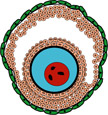 Ovulation
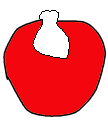 CA
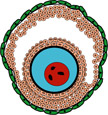 Progesterone
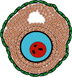 Estradiol
FSH
LH
Days Relative to the Gonadotropin Surge
Diestrus
Proestrus
Estrus
Metestrus
Diestrus
Luteal Phase
Luteal Phase
Diestrus
progesterone high
FSH
Increases at some point to cause growth of ovulatory follicle
Uterus
secrets fluid but volume gradually decreases
contraction stop
CL regresses at the end of this period if female is not pregnant due to PGF release
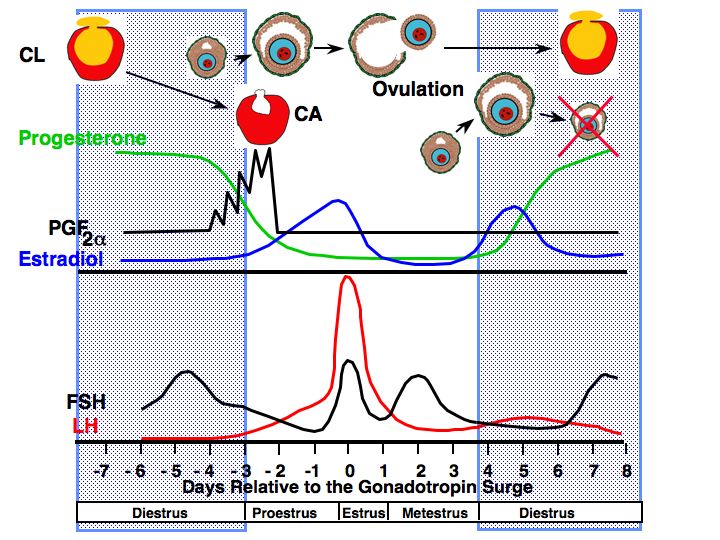 Characteristics of Estrous Cycles
Cow	  Ewe	 Sow	  Mare

Estrous cycle (days)	   21	   17	  21	   21
Proestrus (days)	  3-4	  2-3	   3-4	   2-3
Estrus	12-18 hr	24-36 hr	48-72 hr	4-8 days
Metestrus (days)	  3-4	  2-3	  2-3	   2-3
Diestrus (days)	10-14	10-12	 11-13	 10-12
LH
Ovulation
E2
FSH
Hormonal Changes in the Bitch
Estrus
Proestrus
Anestrus
Progesterone
0
10
-20
20
Days
E2
Prolactin
Heat
20 day
Metestrus I
Metestrus II 70 days
Progesterone
Parturition
-20
0
20
40
60
80
Day of Metestrus
Hormonal Changes in the Queen
Queen in Estrus(no mating)
Estrus
(9 days)
E2
E2
P4
P4
4
8
12
16
4
8
12
16
20
Weeks
Hormonal Changes in the Queen
Queen in Estrus(no mating)
Estrus
E2
E2
Proestrus
P4
P4
(8 days)
4
8
12
16
4
8
12
16
20
Weeks
Hormonal Changes in the Queen
Queen in Estrus(no mating)
Mating
Estrus
Parturition
Pregnancy
Lactation
E2
E2
Proestrus
P4
P4
4
8
12
16
4
8
12
16
20
Weeks
Presence of Offspring
Pregnancy
Causes of Anestrus
Season
Pathology
Nutrition
Stress
Gestational Anestrus
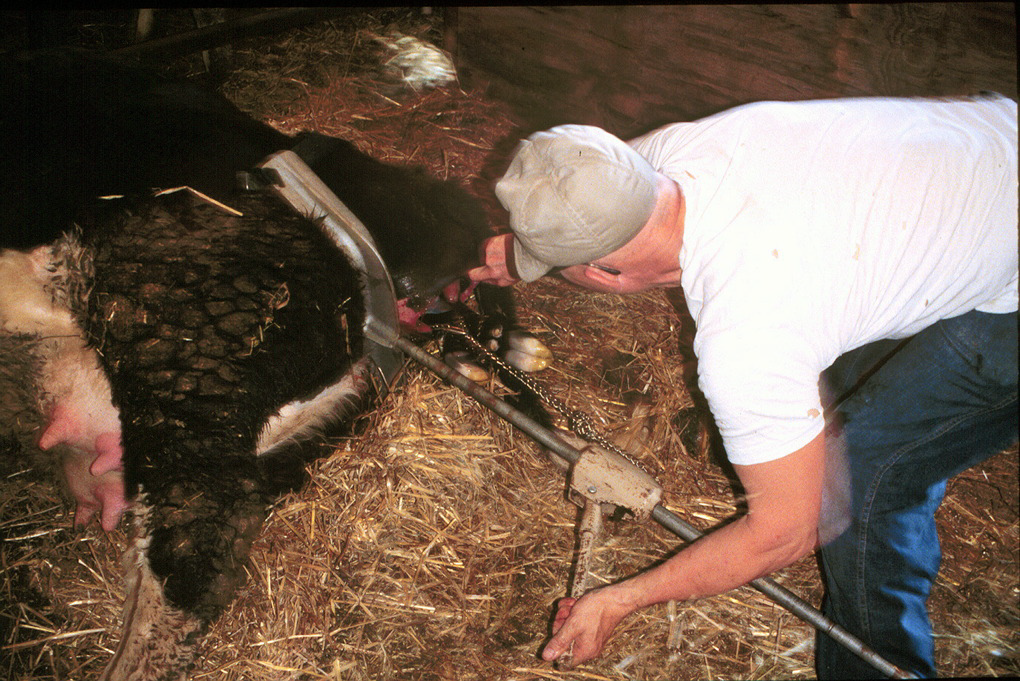 Gestational Anestrus
Progesterone during pregnancy
negative feedback
After parturition anestrus continues
progesterone exposure during pregnancy
hypothalamus 
Lacks estradiol positive feedback
allows time for uterine involution
Seasonal Anestrus
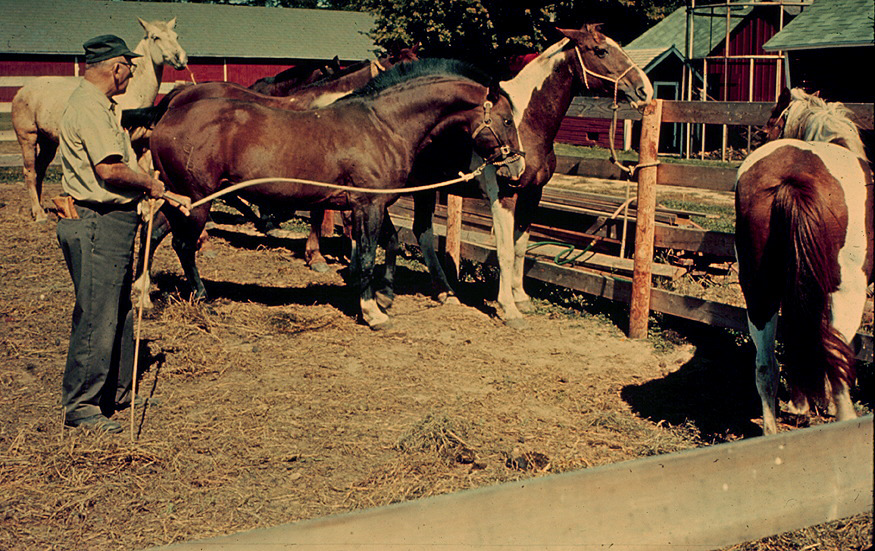 Horses are long day breeders!
Sheep are short day breeders!
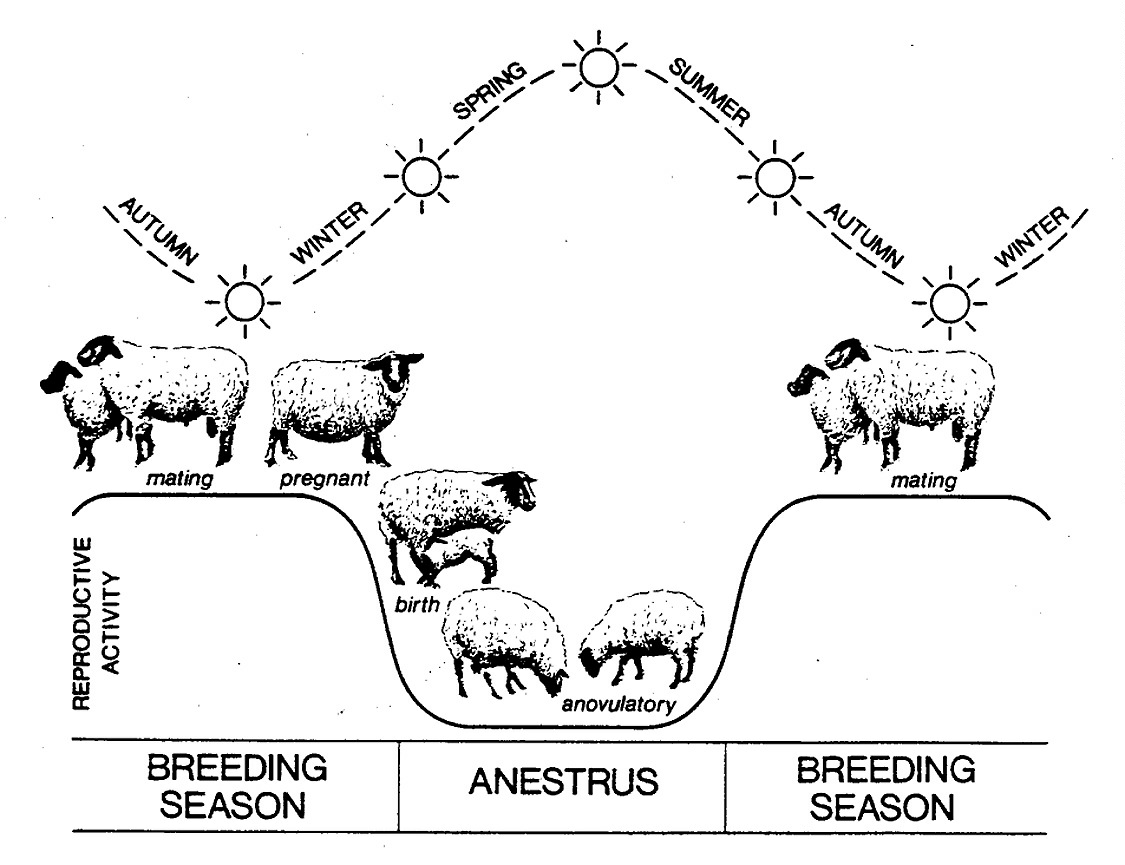 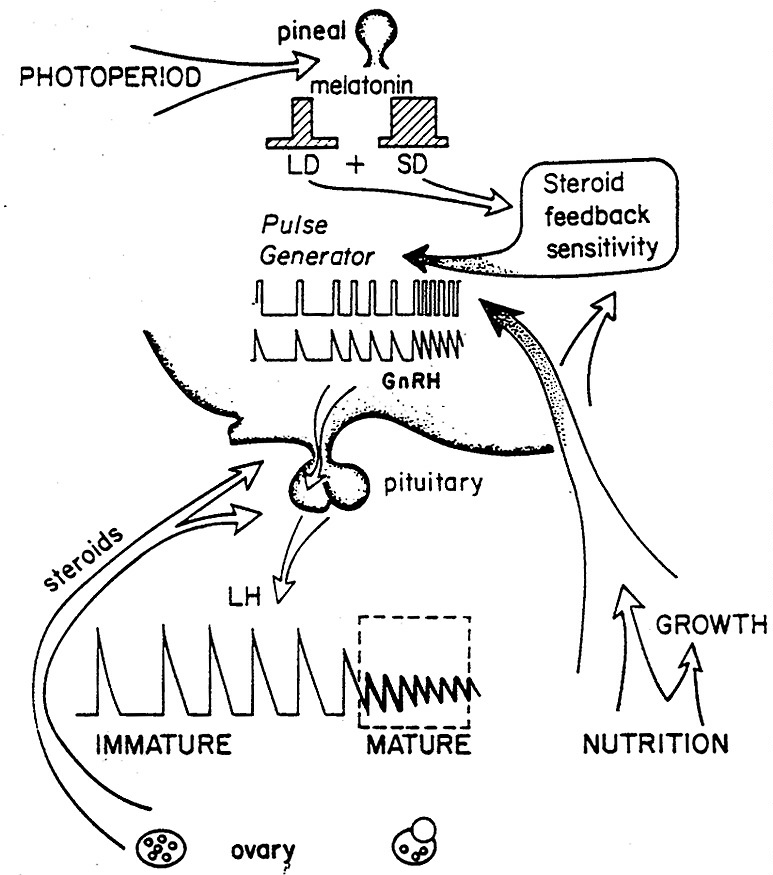 Estradiol
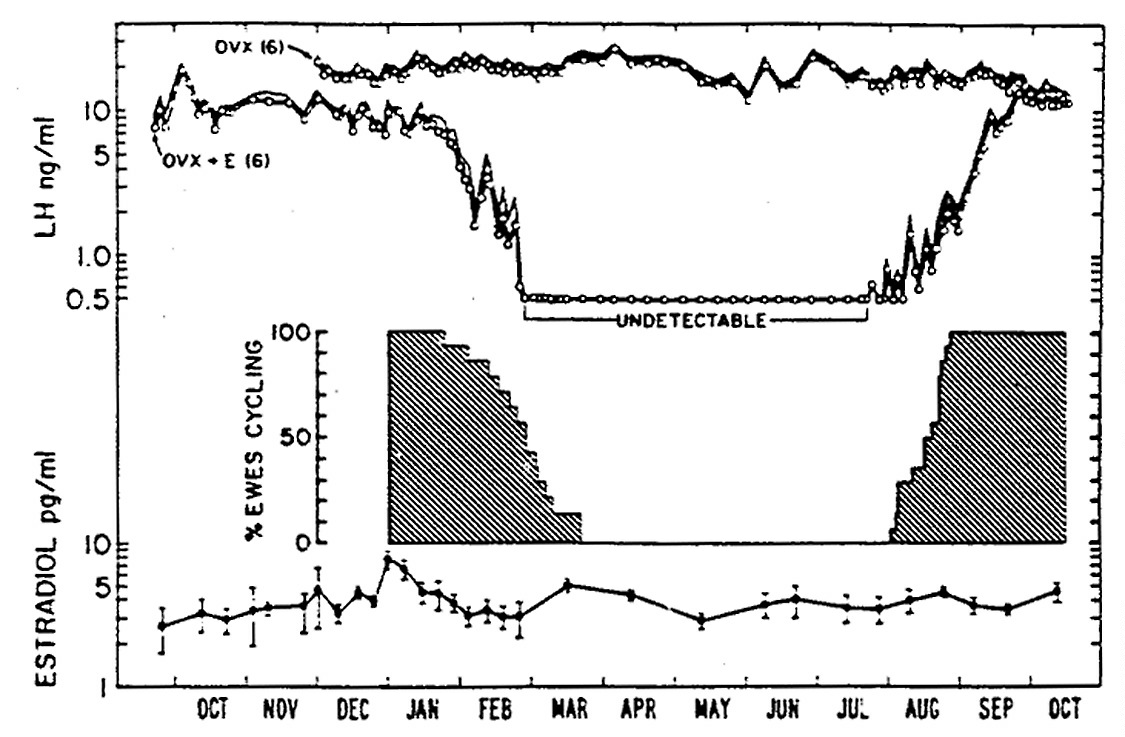 Negative
Feedback
increases
Decreased Negative Feedback
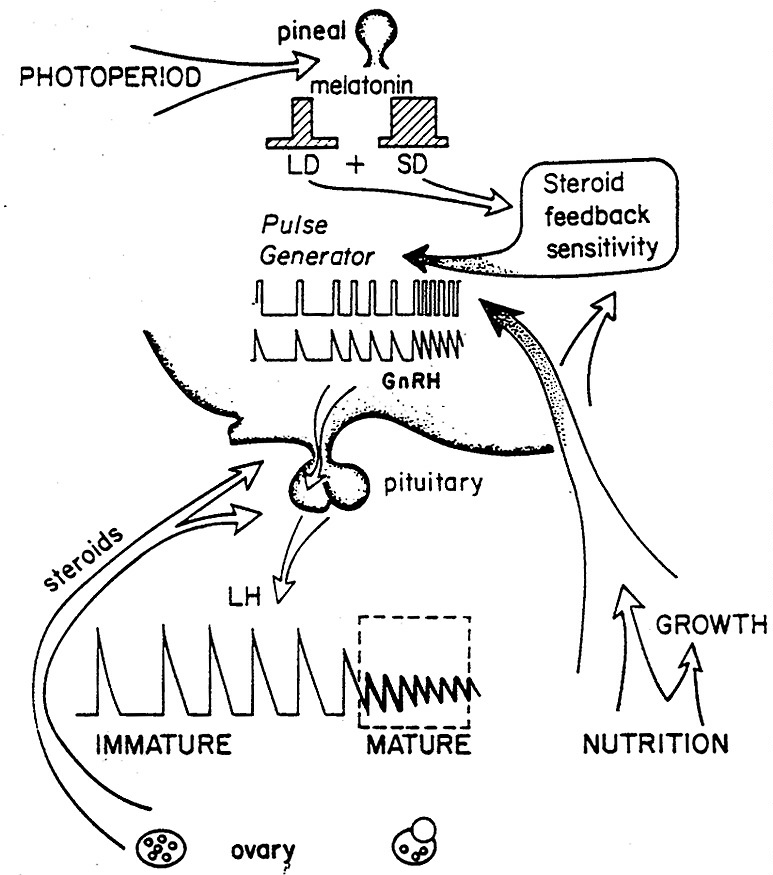 Estradiol
Seasonal Anestrus
just like entering puberty
silent ovulation
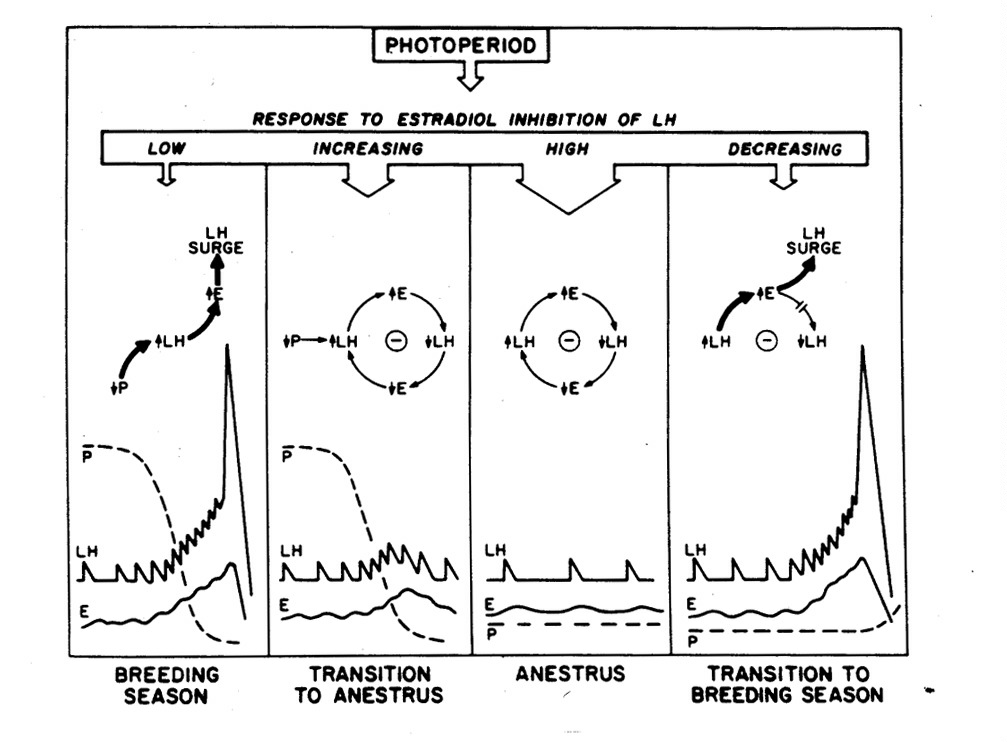 +
+
Silent Ovulation
Anestrus
Estrus
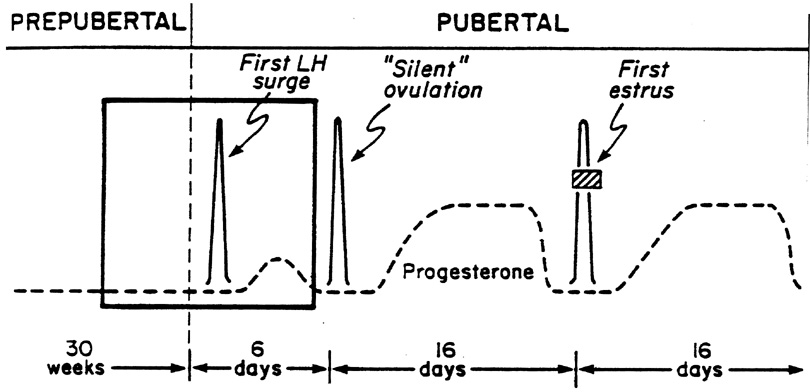 Brain (hypothalamus) must be primed with Progesterone
To Express Estrus in Response to Estrogen
Lactational Anestrus
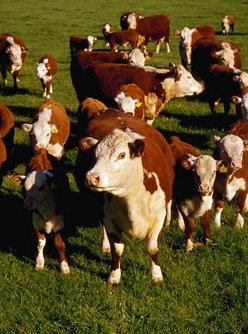 Suckling Effect on LH
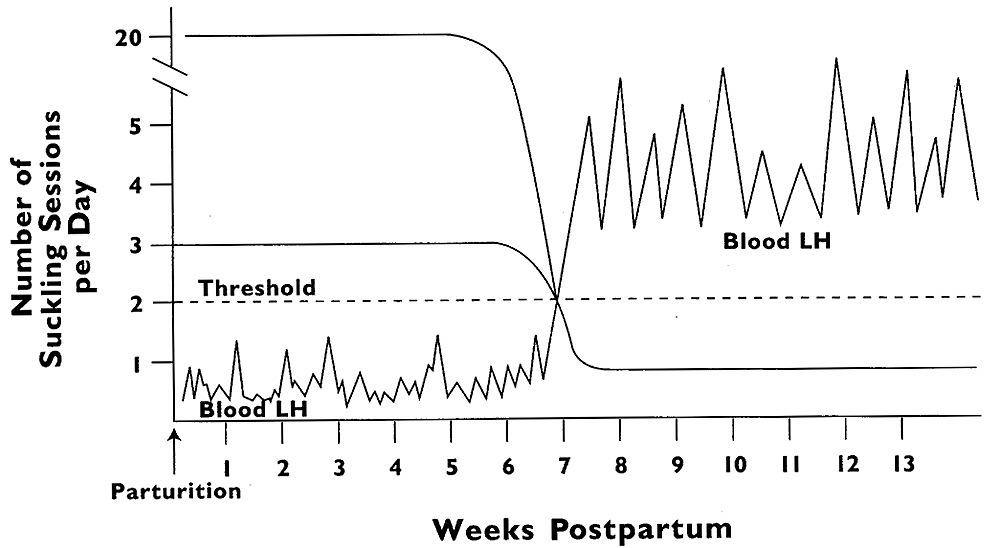 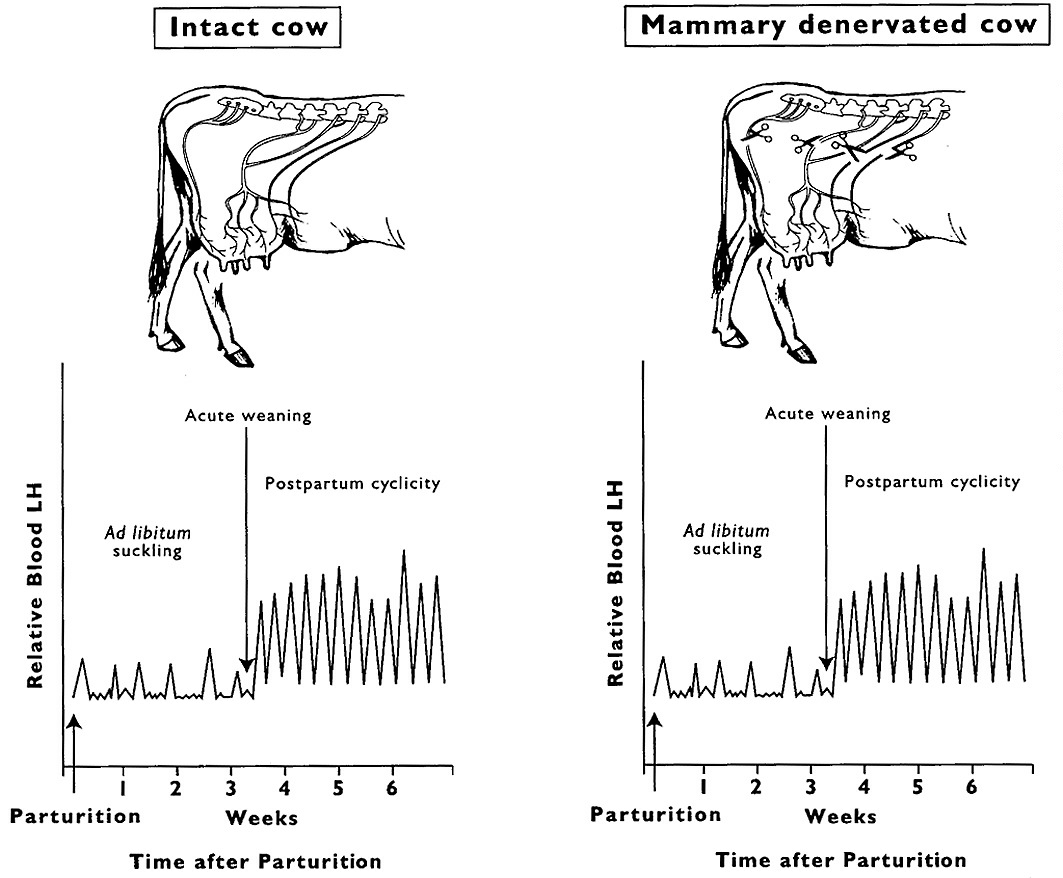 Lactational Anestrus
Suckling
Other offspring factors
visual encounter
olfactory encounter
auditory encounter
Prolactin
inhibits GnRH release
major infertility problem in women who are not lactating
Nutritional Anestrus
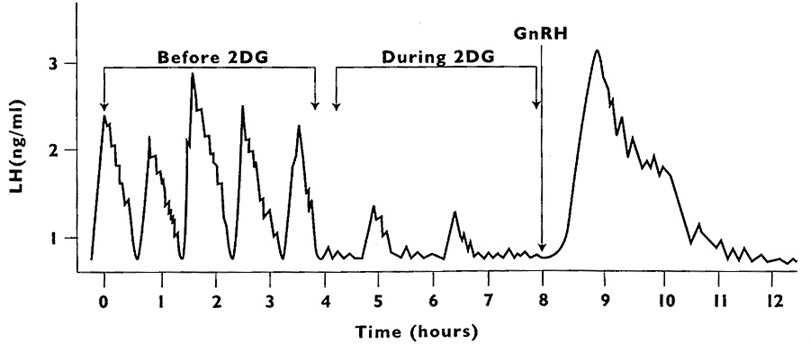